¯^vMZg
‡gv t Gbvgyj nK
mnKvwi wkÿK (evsjv)
PwjZvi Avãv AvdQvi ZvjyK`vi gwnjv `vwLj gv`&ivmv, PzbviæNvU, nweMÄ|01793171449
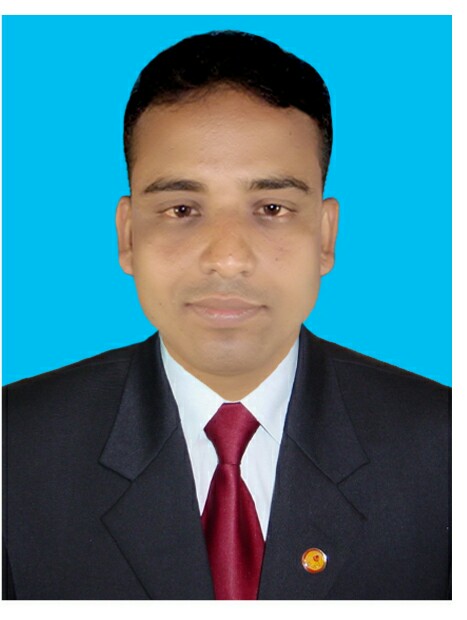 অষ্টম শ্রেণি
বাংলা ১ম পত্র
সময়ঃ ৪০ মিনিট   
তারিখঃ 14/ 05/ 2020 ইং
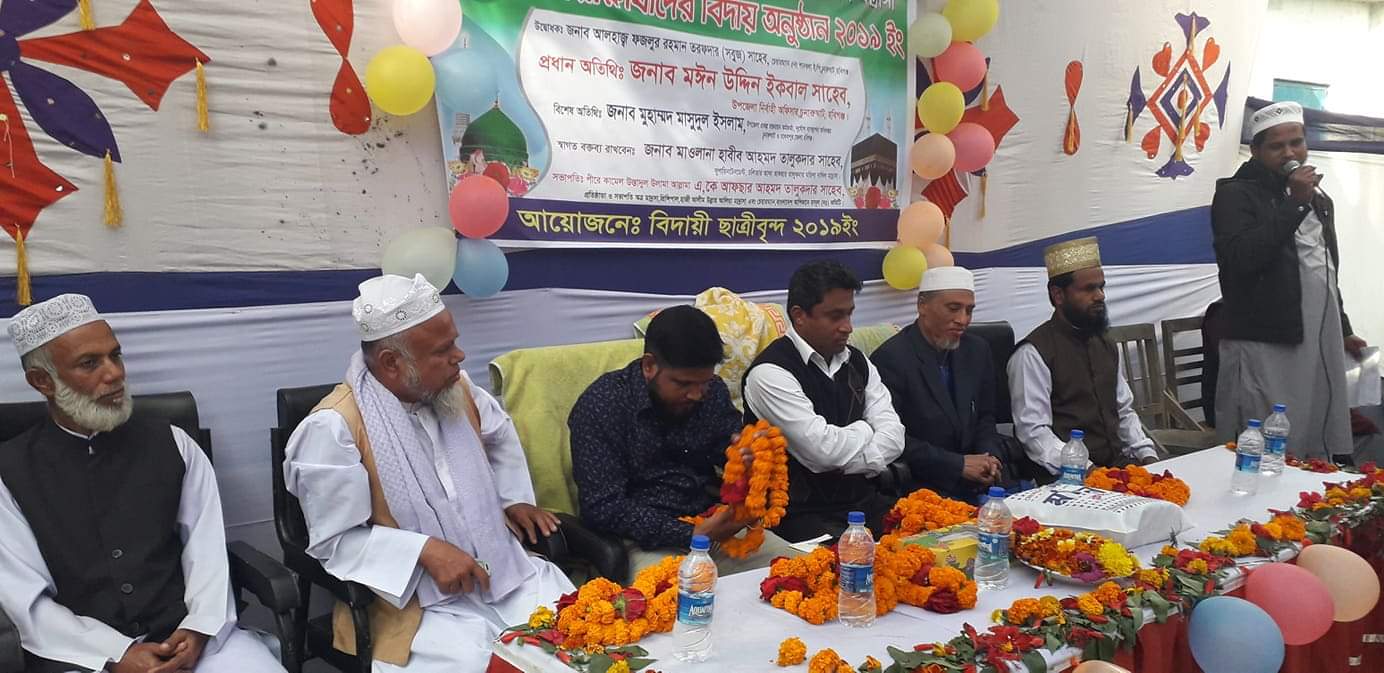 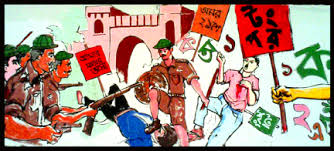 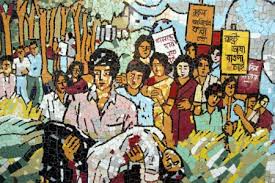 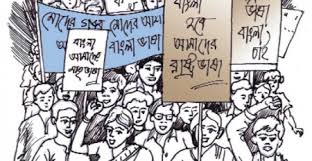 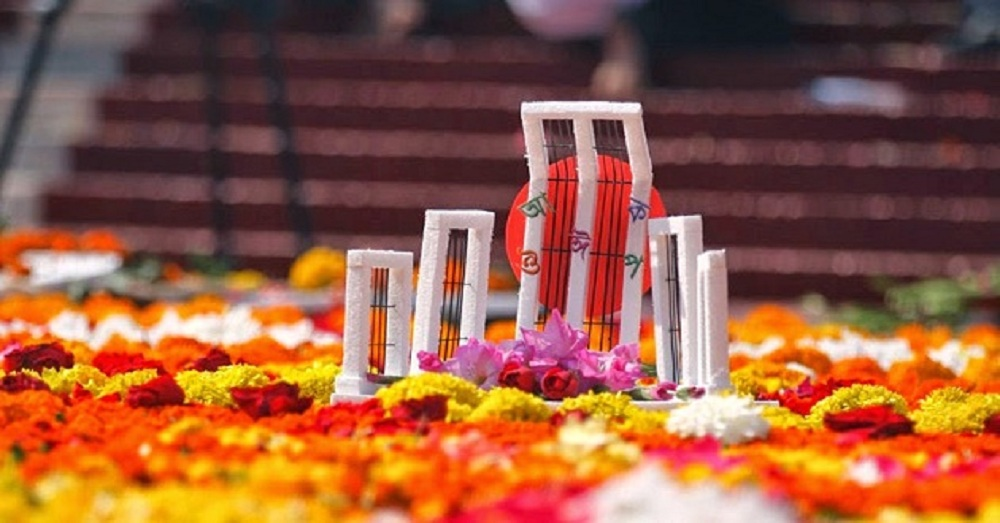 আজকের পাঠঃ
মাগো ওরা বলে
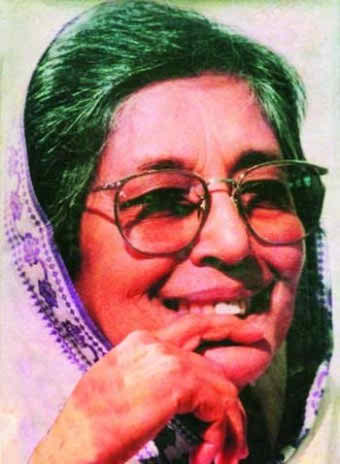 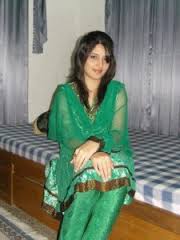 এই পাঠ শেষে শিক্ষার্থীরাঃ
১। কবি পরিচিতি বলতে পারবে;
২।ভাষা আন্দোলনে যাঁরা শহিদ হয়েছে তাদের কথা জানতে পারবে;
৩। ভাষা আন্দোলনে নিহত সন্তানের জন্য মায়ের মনের তীব্র বেদনার কথা জানতে পারবে;
৪।১৯৫২ সালের একুশে ফেব্রুয়ারির ভাষা আন্দোলন সম্পর্কে জানতে পারবে;
আবু জাফর ওবায়দুল্লাহ
Rb¥ t
Kve¨ MÖন্থ t
সাত নরীর হার, কখনো সুর, কমলের চোখ, আমি কিংবদন্তীর কথা বলছি, আমার সময়, সহিষ্ণু প্রতীক্ষা, বৃষ্টি ও সাহসী পুরুষের জন্য প্রার্থনা ইত্যাদি।
1932wLªóv‡ã,
ewikvj kn‡i|
‡ckv t
Aa¨vcbv, wmwfj mvwf©‡m †hvM`vb, wewfbœ  D”Pc‡` mgvmxb|
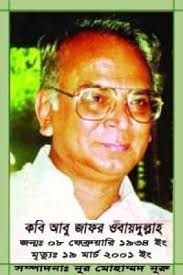 wkÿv t
ইংরেজি সাহিত্যে এম এ পাস করেন।
g„Z¨ t
২০০১ সালের ১৯শে মার্চ।
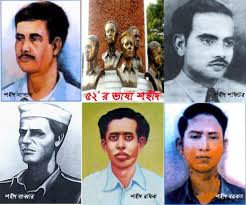 “কুমড়ো ফুলে-ফুলে
নুয়ে পড়েছে লতাটা, 
সজনে ডাঁটায় 
ভরে গেছে গাছটা
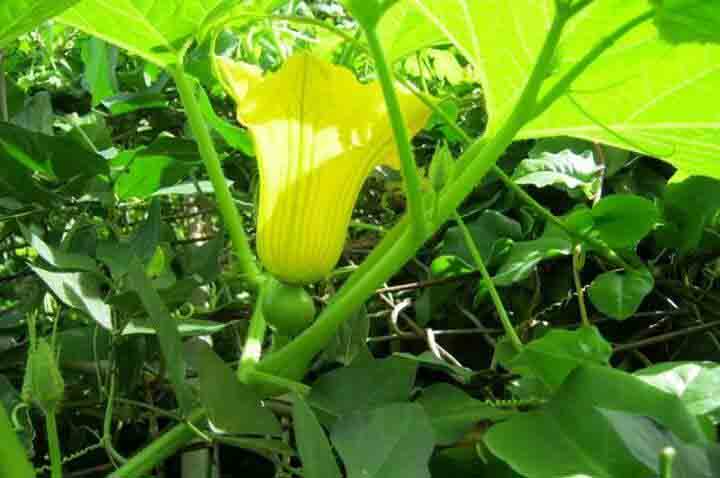 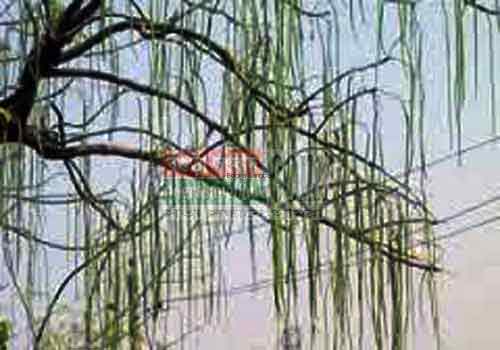 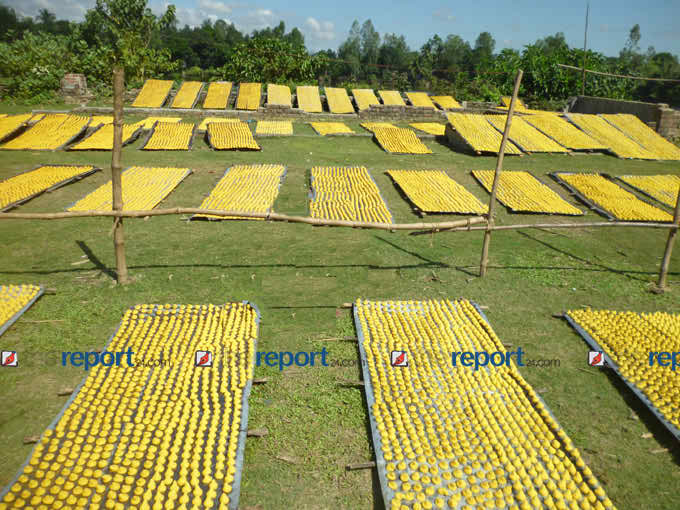 আর আমি
ডালের বড়ি শুকিয়ে রেখেছি।
খোকা তুই কবে আসবি? 
কবে ছুটি?”
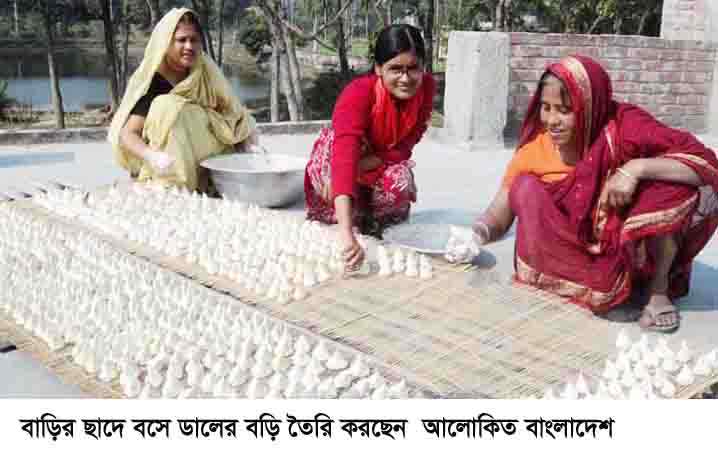 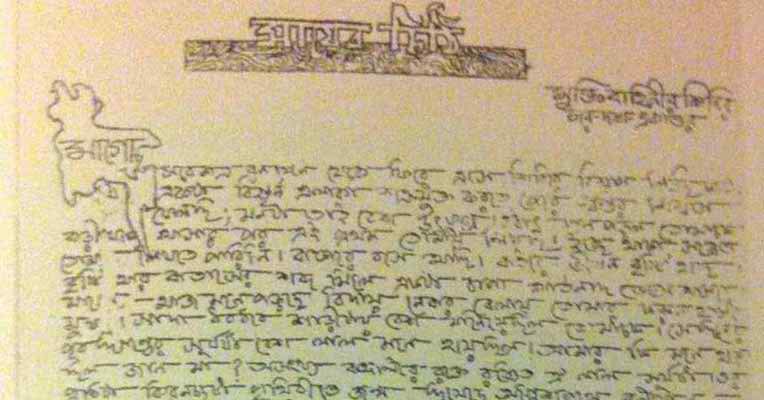 চিঠিটা তার পকেটে ছিল
ছেঁড়া আর রক্তে ভেজা।
“মাগো, ওরা বলে
সবার কথা কেড়ে নেবে।
তোমার কোলে শুয়ে
গল্প শুনতে দেবে না।
বলো, মা, 
তাই কি হয়?
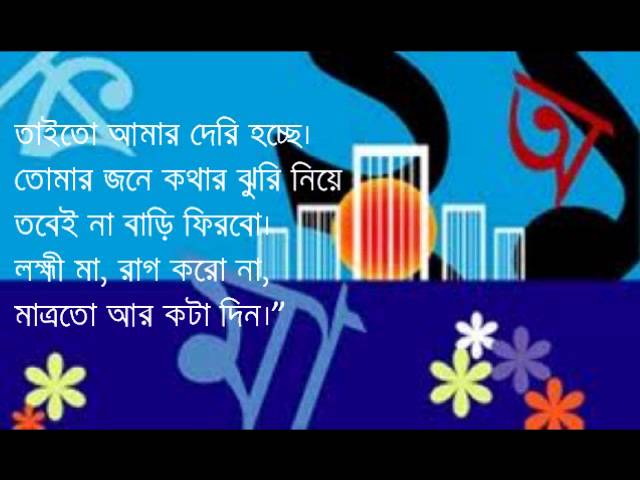 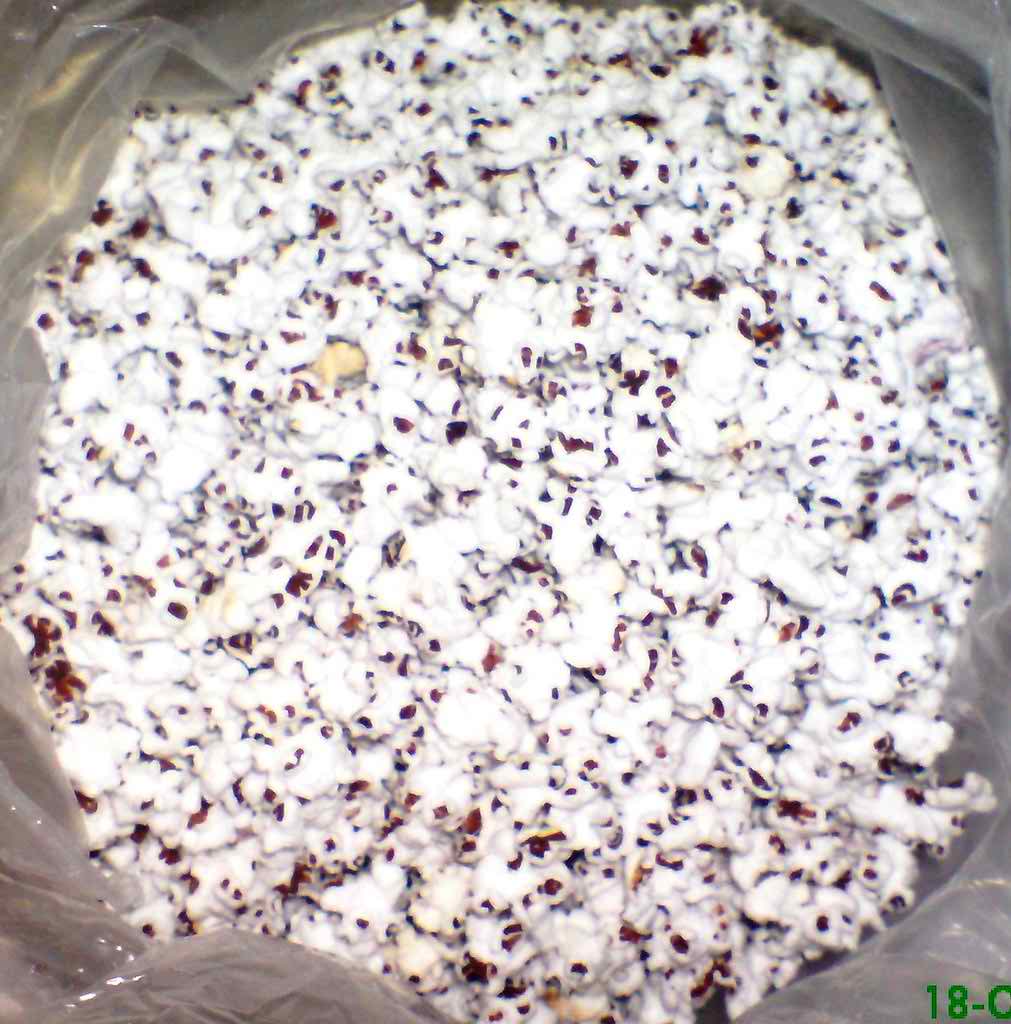 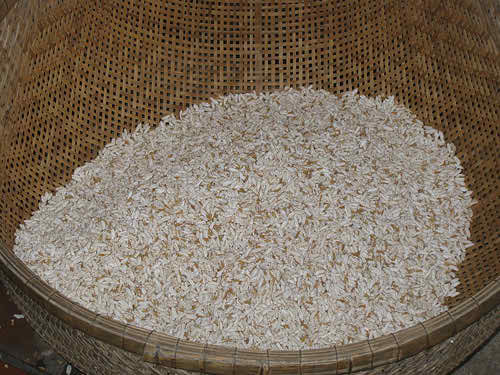 নারকেলের চিড়ে কোটে
উড়কি ধানের মুড়কি ভাজে, 
এটা-সেটা
আরও কত কী! 
তার খোকা যে বাড়ি ফিরবে
ক্লান্ত খোকা।
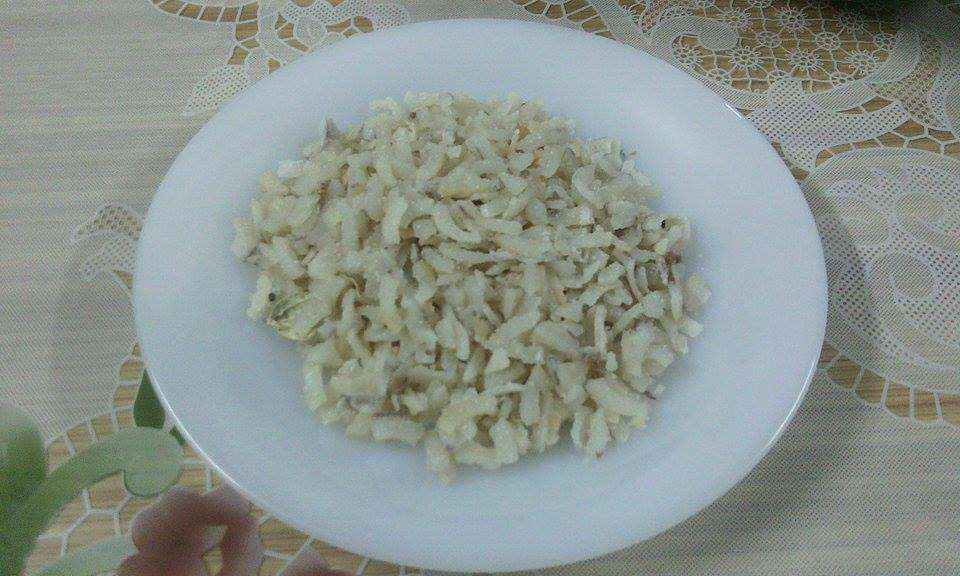 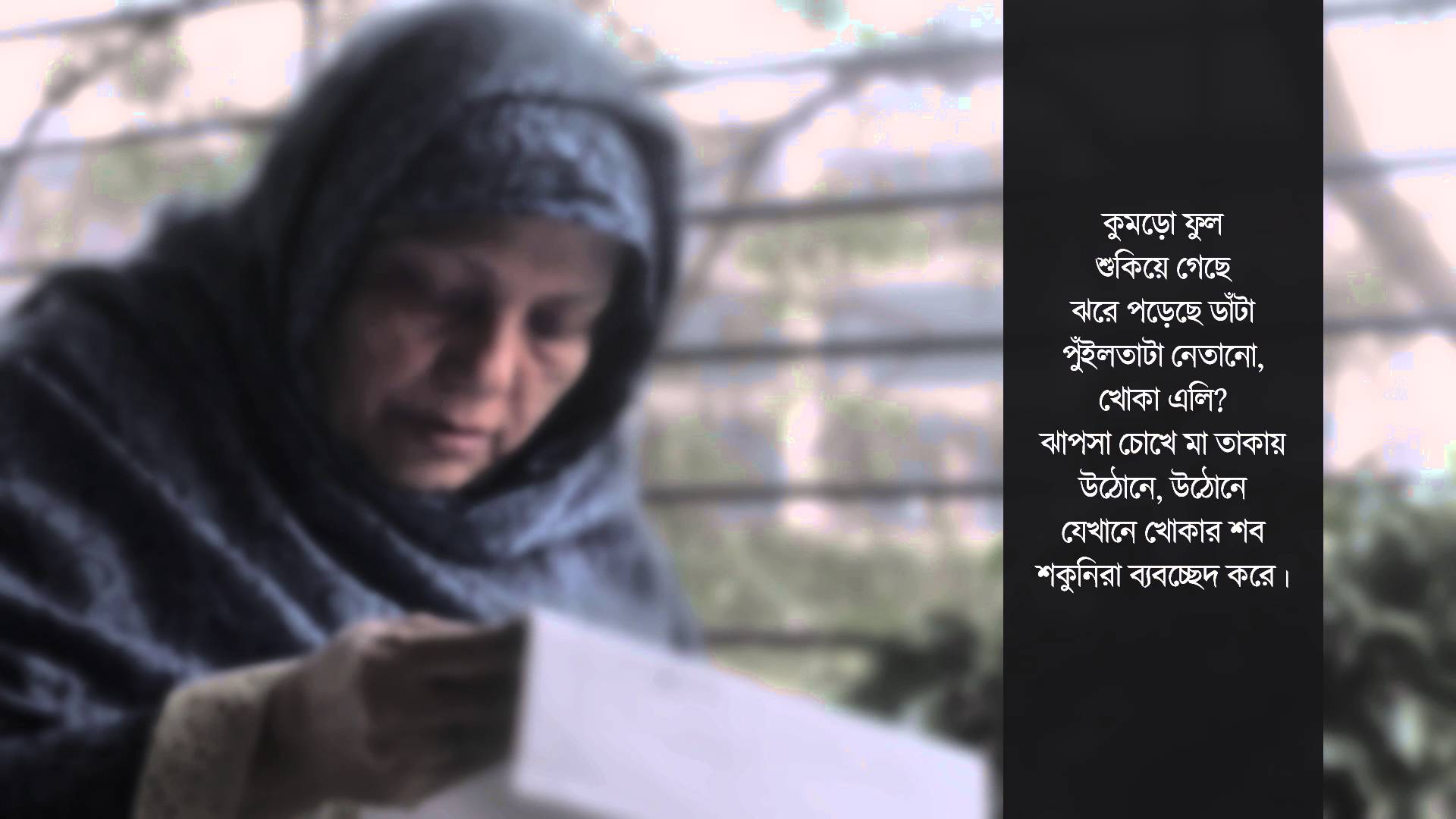 Avjøvn nv‡dR